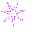 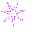 HỌC HÁT: HÃY GIỮ CHO EM BẦU TRỜI XANH
                                                                    Nhạc và lời: Huy Trân
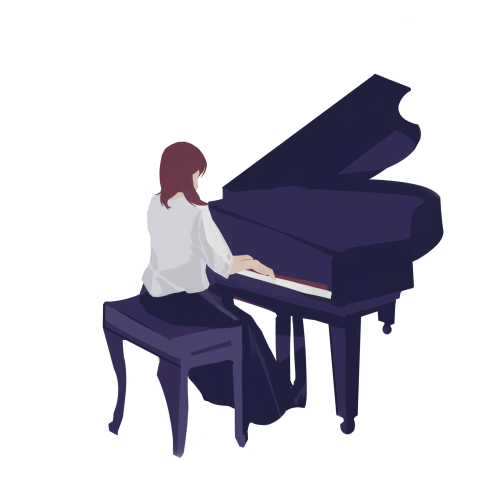 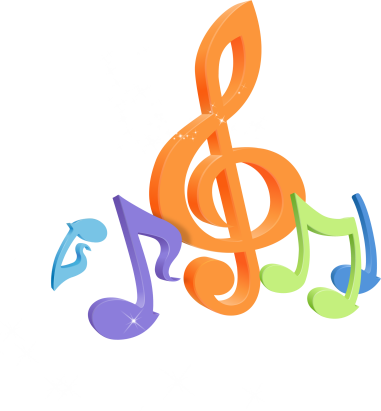 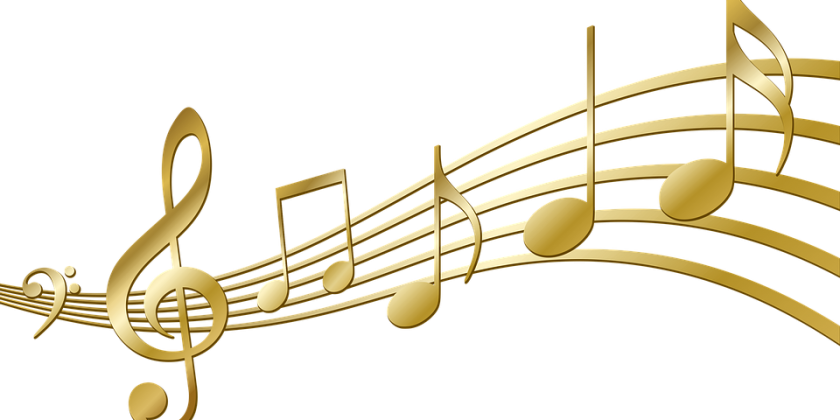 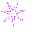 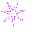 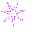 Tác giả - tác phẩm:
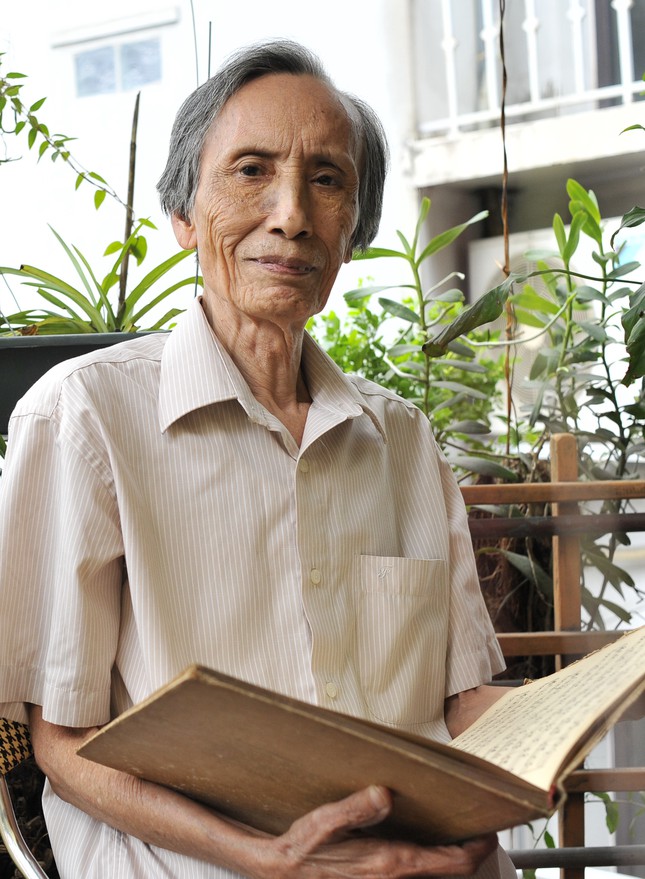 - Nhạc sỹ Huy Trân sinh ngày 9/6/1936 tại Nam Định. Ông là nhạc sĩ có rất nhiều bài hát gần gũi với thiếu nhi như: Gà gáy, Hòa bình cho bé, Quả bóng tròn tròn…
- Mang trong tim ước mơ về một thế giới hòa bình, không có chiến tranh, nhạc sĩ đã sáng tác nên bài hát: “Hãy giữ cho em bầu trời xanh’’ mà chúng ta sẽ học trong tiết nhạc ngày hôm nay
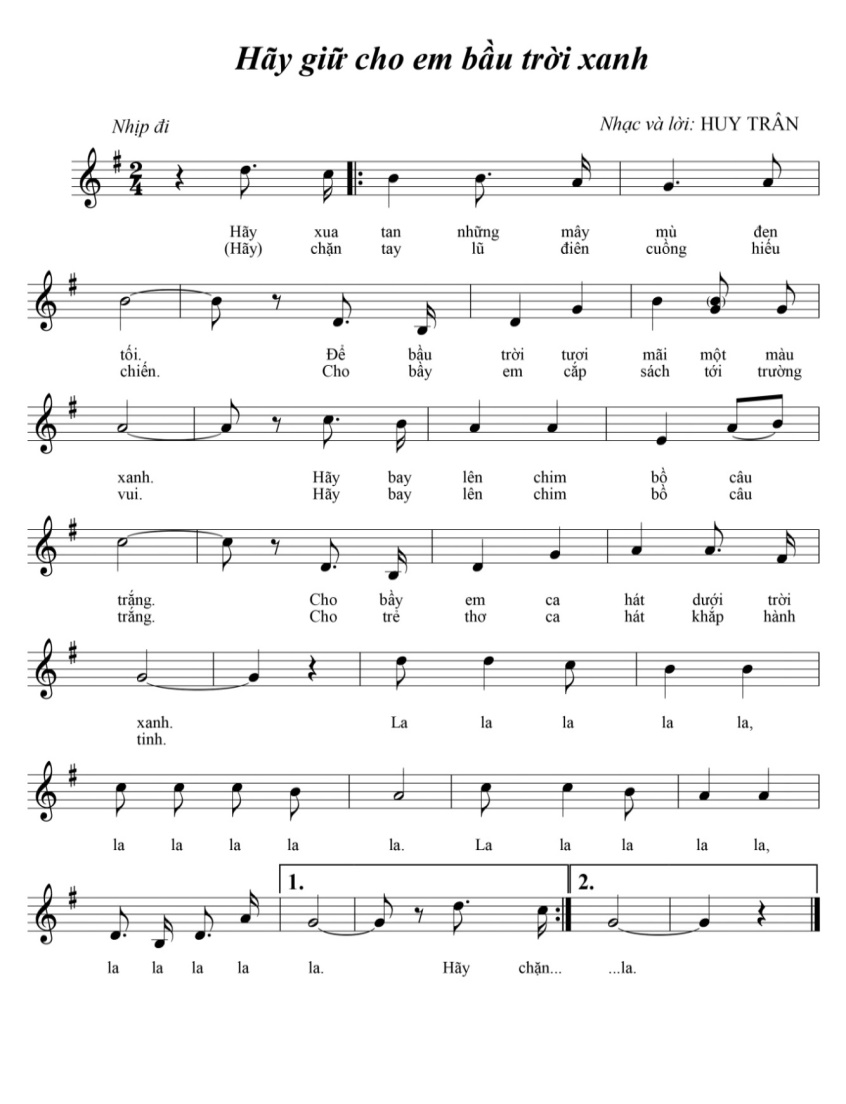 Đọc lời ca
- Lời 1:
Hãy xua tan những mây mù đen tối. Để bầu trời tươi mãi một màu xanh
Hãy bay lên chim bồ câu trắng. Cho bầy em ca hát dưới trời xanh
La la la la la, la la la la la. La la la la la, la la la la la
- Lời 2:
Hãy chặn tay lũ điên cuồng hiếu chiến. Cho bầy em cắp sách tới trường vui
Hãy bay lên chim bồ câu trắng. Cho trẻ thơ ca hát khắp hành tinh
La la la la la, la la la la la. La la la la la, la la la la la
Câu 1:
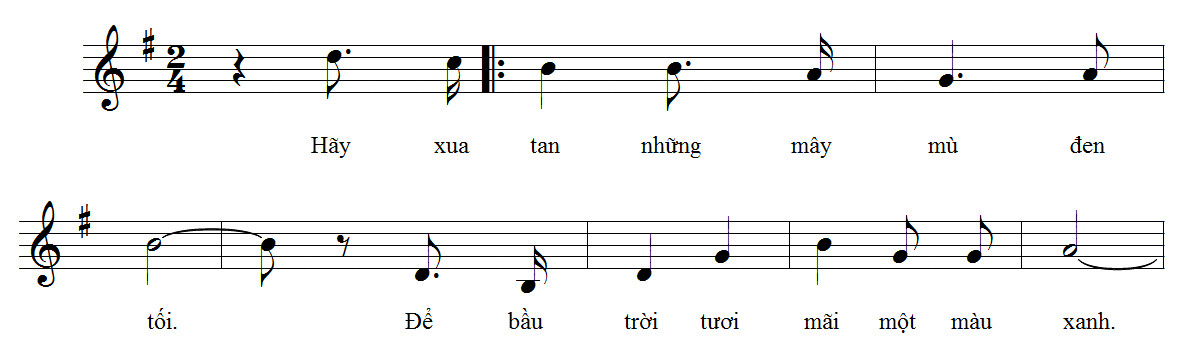 Câu 2:
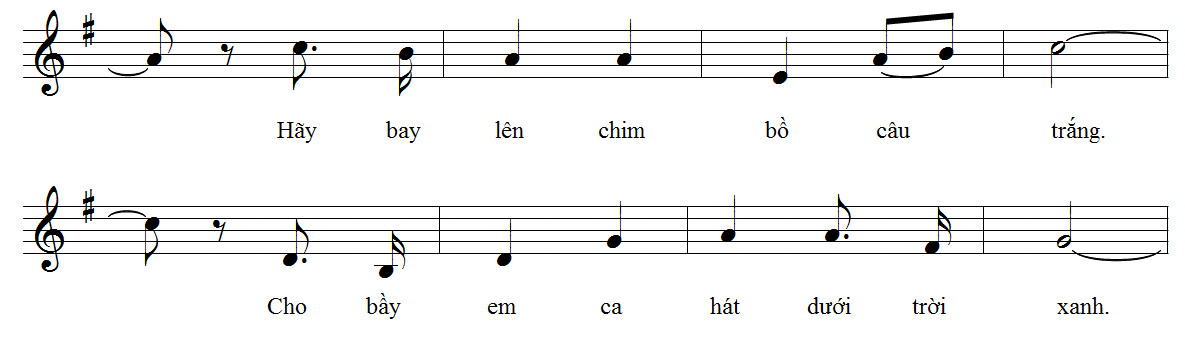 Câu 3:
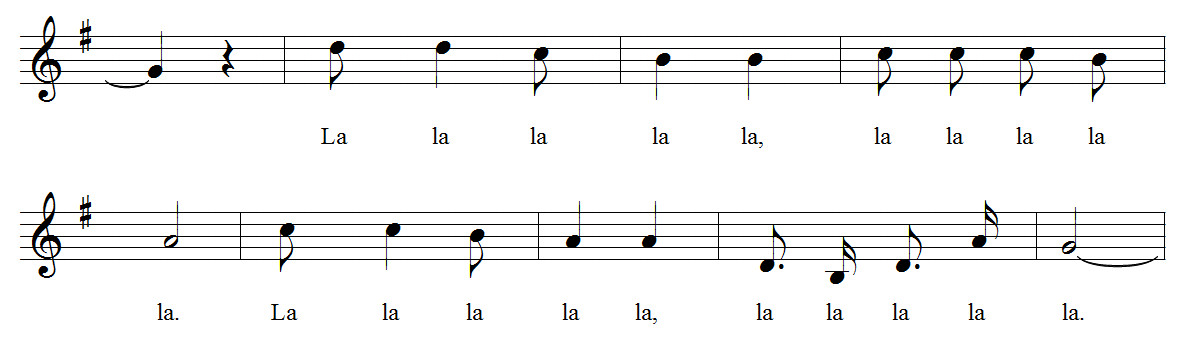 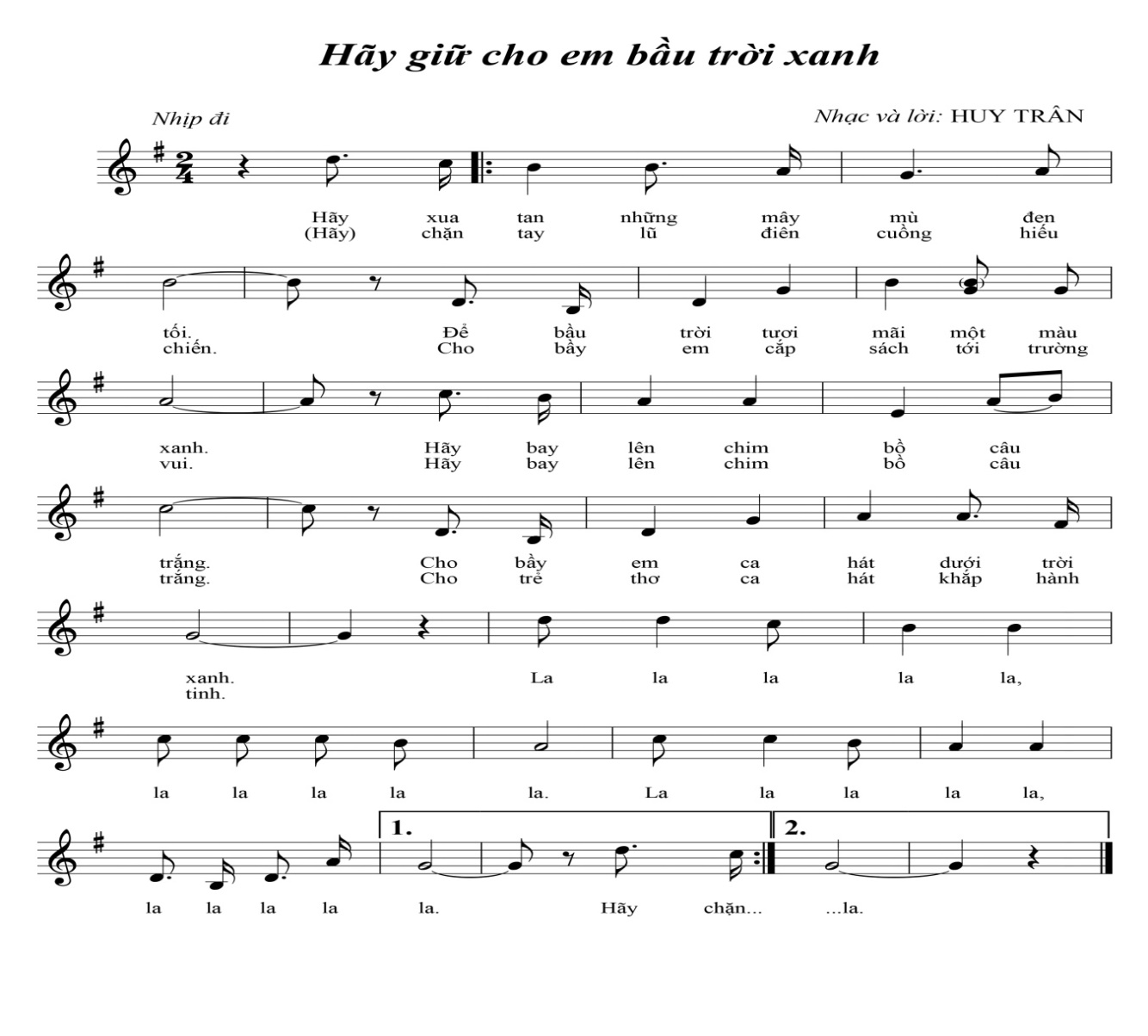 HÁT KẾT HỢP GÕ ĐỆM THEO NHỊP

Hãy xua tan những mây mù đen tối. Để bầu trời tươi mãi một màu xanh
                 x                        x          xx                x             x                     xx
Hãy bay lên chim bồ câu trắng. Cho bầy em ca hát dưới trời xanh.
                x             x          xx                      x         x                    xx
La la la la la, la la la la la. La la la la la, la la la la la
 x           x        x              x    x          x        x             xx

Hãy chặn tay lũ điên cuồng hiếu chiến. Cho bầy em cắp sách tới trường vui
                   x                  x                 xx                    x            x                      xx
Hãy bay lên chim bồ câu trắng. Cho trẻ thơ ca hát khắp hành tinh
                x             x           xx                    x         x                       xx
La la la la la, la la la la la. La la la la la, la la la lá la
 x           x        x              x    x          x        x             xx
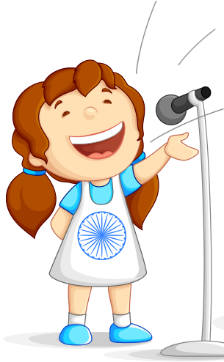 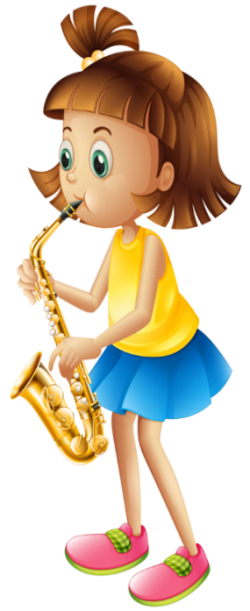